Does a nucleon appears different when inside a nucleus ?
Patricia Solvignon
Argonne National Laboratory
Postdoctoral Research Symposium
September 11-12, 2008
[Speaker Notes: Good afternoon.
I am going to present today experimental results from Jefferson Lab  which goal was to try to answer the following question: Does a nucleon appears different when inside a nucleus ?]
Outline
Brief introduction to the EMC effect 

JLab E03-103 preliminary results:
 Q2-dependence study with Carbon 
 Light nuclei
 Heavy nuclei and Coulomb distortion

 New extrapolation to nuclear matter
2
The structure of the nucleon
Deep inelastic scattering  probe the constituents of the nucleon: the quarks and the gluons
4-momentum transfer squared
e-
e-
Invariant mass squared
g*
Bjorken variable
To increase the luminosity, physicists decided to use heavy nuclei to study the structure of the proton instead of a hydrogen target.  But …
3
[Speaker Notes: It has been 40 years that physicists are using DIS to probe the internal structure of the nucleon. In this talk I am going to talk of an inclusive experiment where unpolarized high energy electrons scatter on an unpolarized target.The relevant variables are the four-momentum transfer, the invariant mass of the undetected products and the bjorken variable x which is defined as the fraction of the nucleon momentum carried by the struct quark. In order to increase the luminosity,]
Discovery of the EMC effect
e-
≠
e-
+
Z
N
g*
g*
g*
p
n
Nucleus at rest
(A nucleons = Z protons + N neutrons)
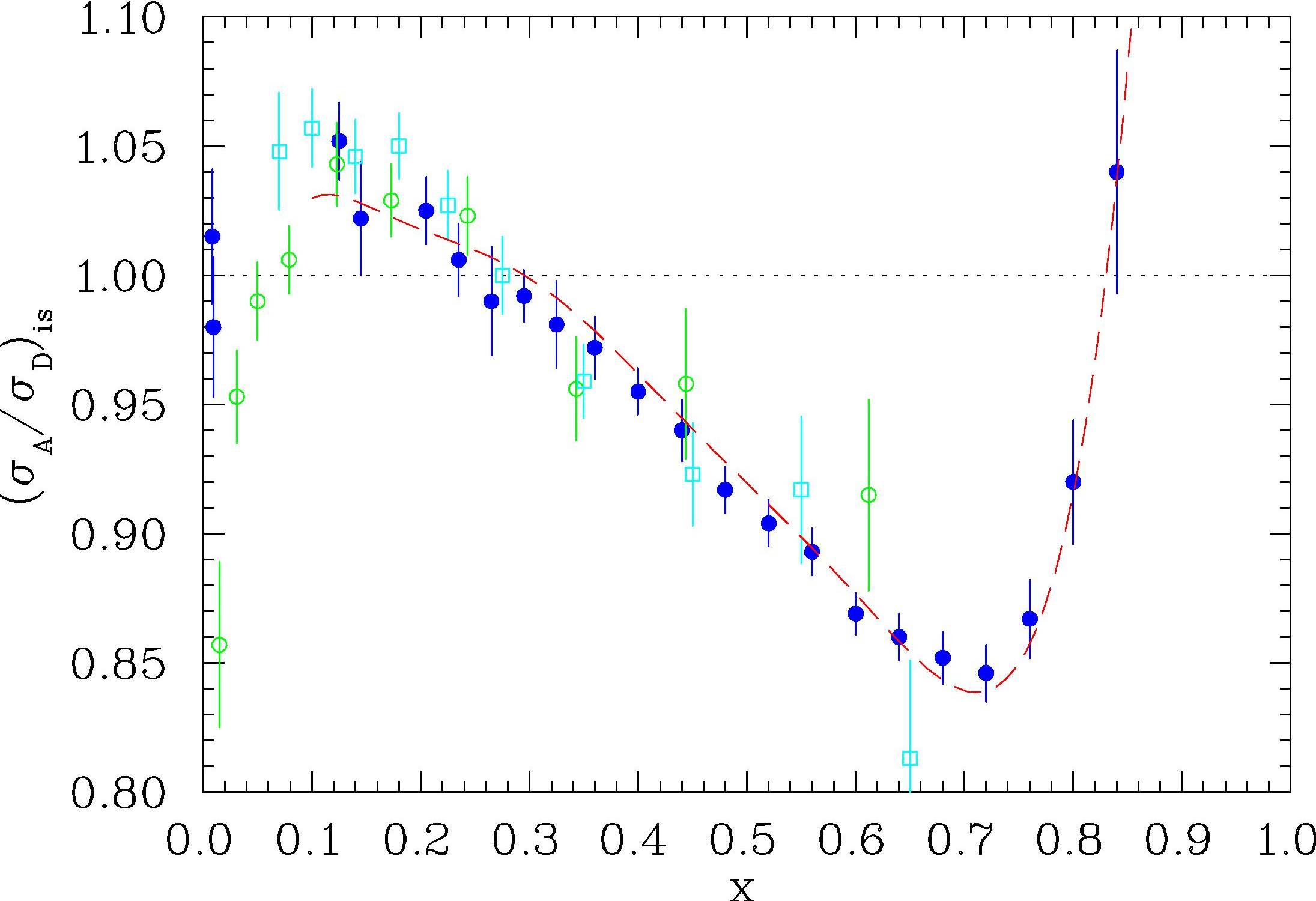 A/D
Nuclear structure: 
A  Z.p + N.n
EMC (Cu) BCDMS (Fe) E139 (Fe)
Effects found in several experiments at CERN, SLAC, DESY
x
4
Existing EMC Data
E139
SLAC E139 
Most complete data set:  A=4 to 197
Most precise at large x 

 Q2-independent
 universal shape
 magnitude dependent on A


E03-103 will improve with
Higher precision data for 4He
Addition of 3He data
Precision data at large x and on heavy nuclei

                                  Lowering Q2 to reach high x region
5
JLab Experiment E03-103
Spokespersons: D. Gaskell and J. Arrington
Post-doc: P. Solvignon             
Graduate students: J. Seely and A. Daniel
A(e,e’) at 5.0 and 5.8 GeV in Hall C
Targets: 
         H, 2H, 3He, 4He, 
         Be, C, Al, 
         Cu, Au

10 angles to measure 
    Q2-dependence
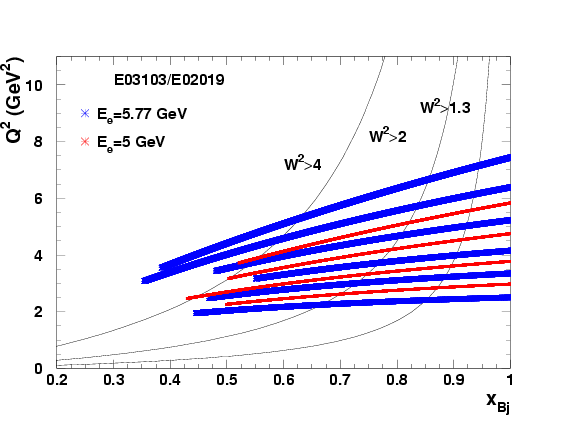 W2=1.2GeV2
W2=2GeV2
W2=4.0GeV2
6
[Speaker Notes: All targets at large angles: 40, 46 and 50.
C and D data at all angles to verify precise scaling and our extraction of the EMC ratio is Q2-dependence.]
E03-103: Carbon EMC ratio and Q2-dependence
at x=0.6
Preliminary
Small angle, low Q2  clear scaling violations for x>0.7
7
E03-103: Carbon EMC ratio and Q2-dependence
at x=0.6
Preliminary
At larger angles  indication of scaling to very large x
8
E03-103: Carbon EMC ratio
W2>4.0 GeV2
W2>2.0 GeV2
X
1.2<W2<2.0 GeV2
Preliminary
9
E03-103: 4He EMC ratio
JLab results consistent with SLAC E139
Improved statistics and systematic errors
Preliminary
10
E03-103: 4He EMC ratio
JLab results consistent with SLAC E139
Improved statistics and systematic errors

Models shown do a reasonable job describing the data
Preliminary
11
Isoscalar correction
Isoscalar correction
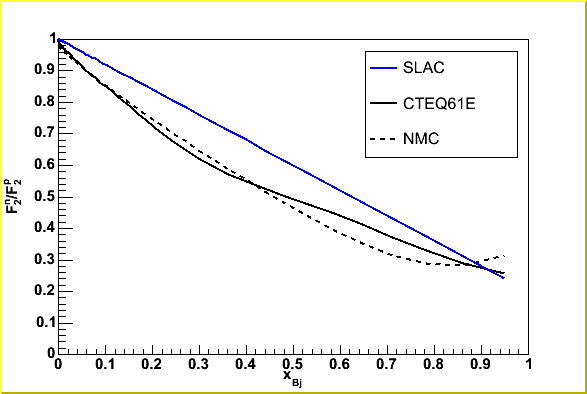 SLAC fit: (1-0.8x)
12
Isoscalar correction
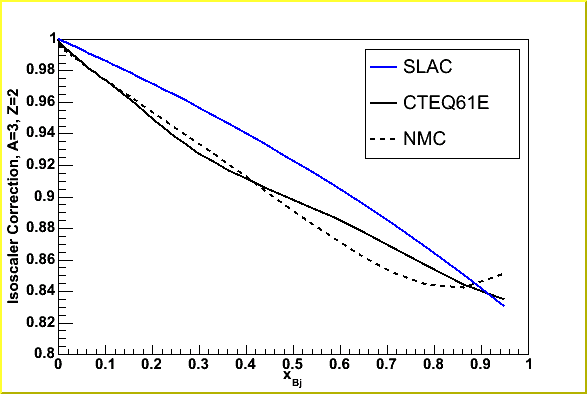 3He
Isoscalar correction
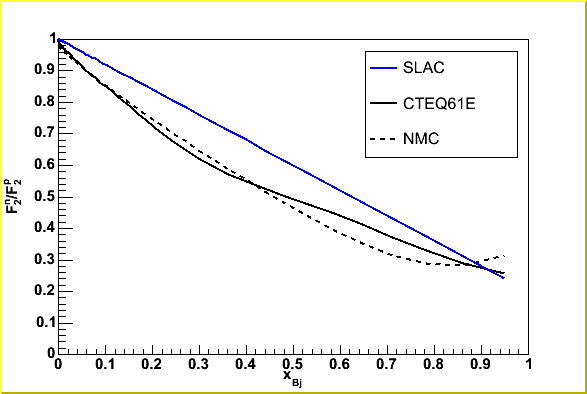 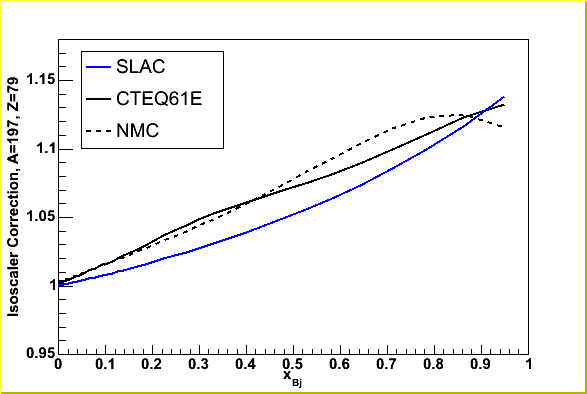 Au
SLAC fit: (1-0.8x)
13
E03-103: 3He EMC ratio
Large proton excess correction
Preliminary
Isoscalar correction done using ratio of bound neutron to bound proton
14
[Speaker Notes: we have to be careful not to get into a long discussion about it.  By the way, I can't tell - is that slide HERMES without any isoscalar correction?  If so, it's hard to show that 
without getting into a discussion of the way they normalized their ratios, after applying isoscalar corrections.  So different isoscalar correction 
--> different normalization on the uncorrected data.  So for this talk, I think I'd skip this altogether (and remove the "GOOD agreement with HERMES" on the previous slide, since we don't want to emphasize the agreement if we can't get into the details).]
A or density dependence ?
Magnitude of the EMC effect for C and 4He very similar, and 
                                 r(4He) ~ r(12C)
EMC effect:  r-dependent
Preliminary
15
A or density dependence ?
Magnitude of the EMC effect for C and 4He very similar, and 
                                 r(4He) ~ r(12C)
EMC effect:  r-dependent
Preliminary
Magnitude of the EMC effect for C and 9Be very similar, but 
                              r(9Be) << r(12C)
EMC effect:  A-dependent
Preliminary
16
A or density dependence ?
Magnitude of the EMC effect for C and 4He very similar, and 
                                 r(4He) ~ r(12C)
EMC effect:  r-dependent
Preliminary
Hint of local density dependence
Magnitude of the EMC effect for C and 9Be very similar, but 
                              r(9Be) << r(12C)
EMC effect:  A-dependent
Preliminary
17
Coulomb distortions on heavy nuclei
Initial (scattered) electrons are accelerated (decelerated) in Coulomb field of nucleus with Z protons 
Not accounted for in typical radiative corrections
Usually, not a large effect at high energy machines – not true at JLab (6 GeV!)


E03-103 uses modified Effective Momentum 
Approximation (EMA) 
   Aste and Trautmann,  Eur, Phys. J. A26, 167-178(2005)

          E      E+
          E’  E’+

with    = -¾ V0
        V0 = 3(Z-1)/(2rc)
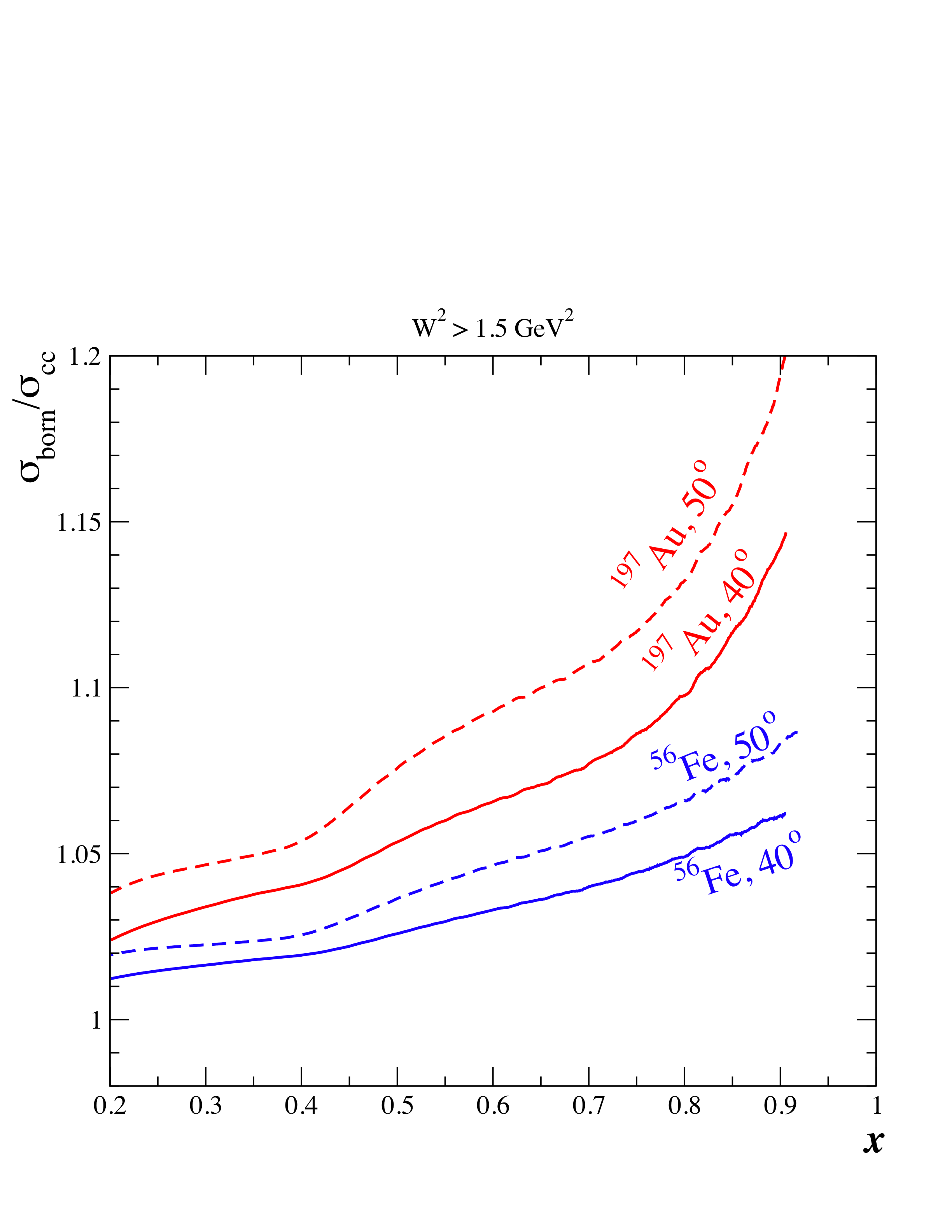 18
E03-013 heavy target results and world data
Before coulomb corrections
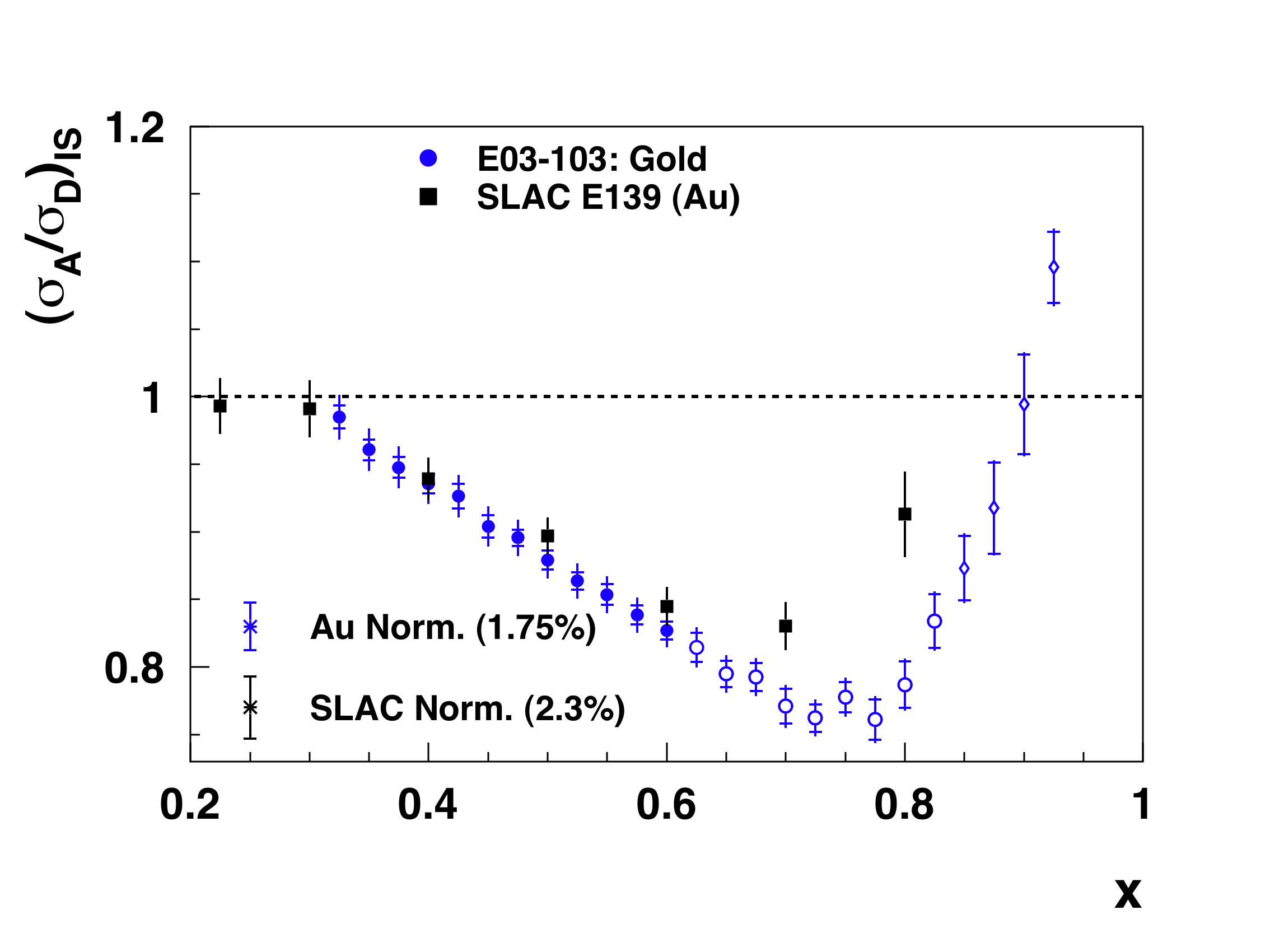 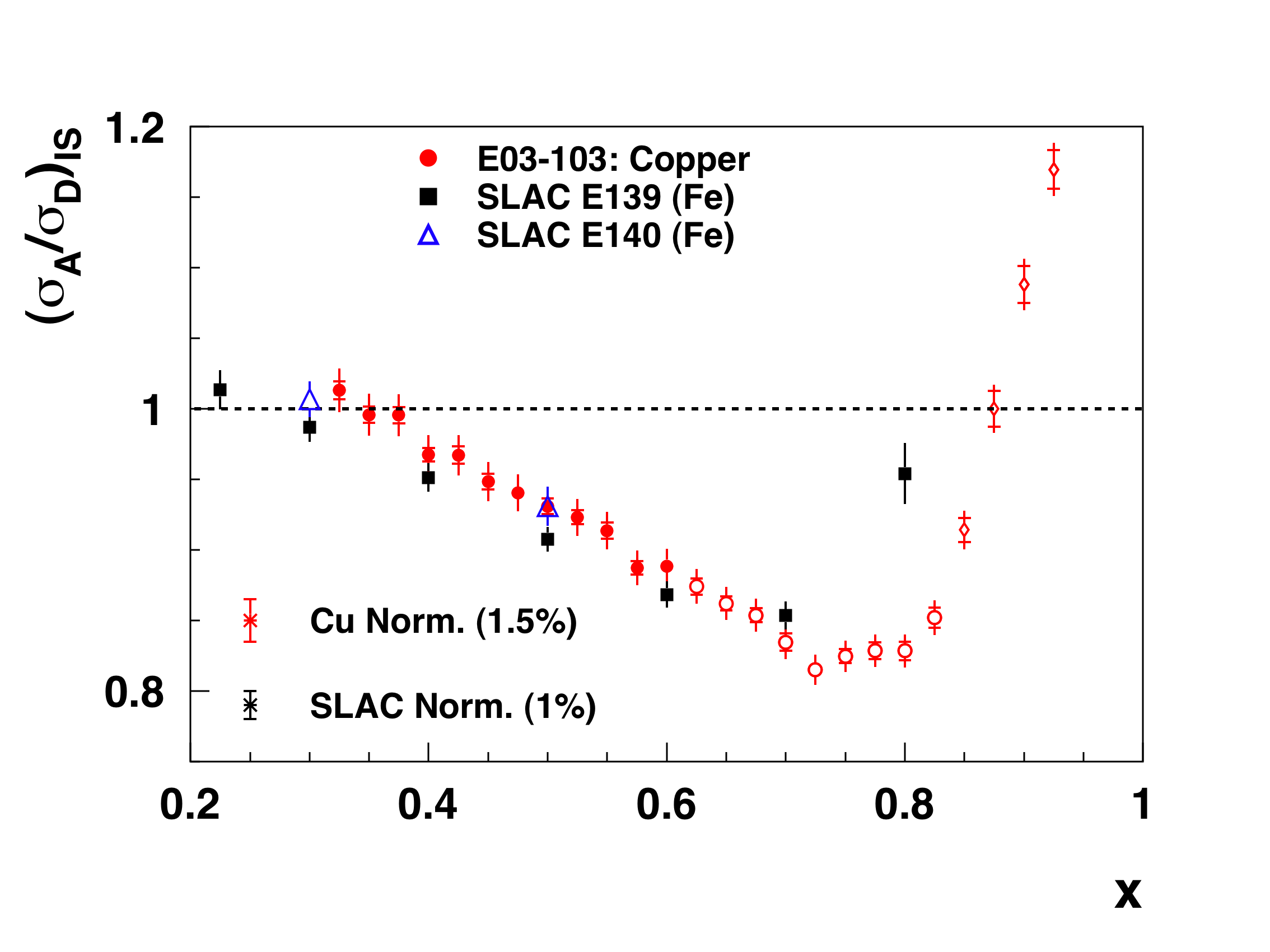 preliminary
preliminary
19
[Speaker Notes: About 1% correction for coulomb distortions in SLAC data]
E03-013 heavy target results and world data
After coulomb corrections on all data
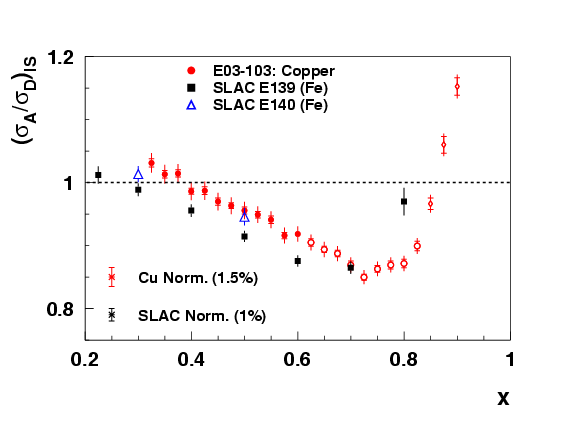 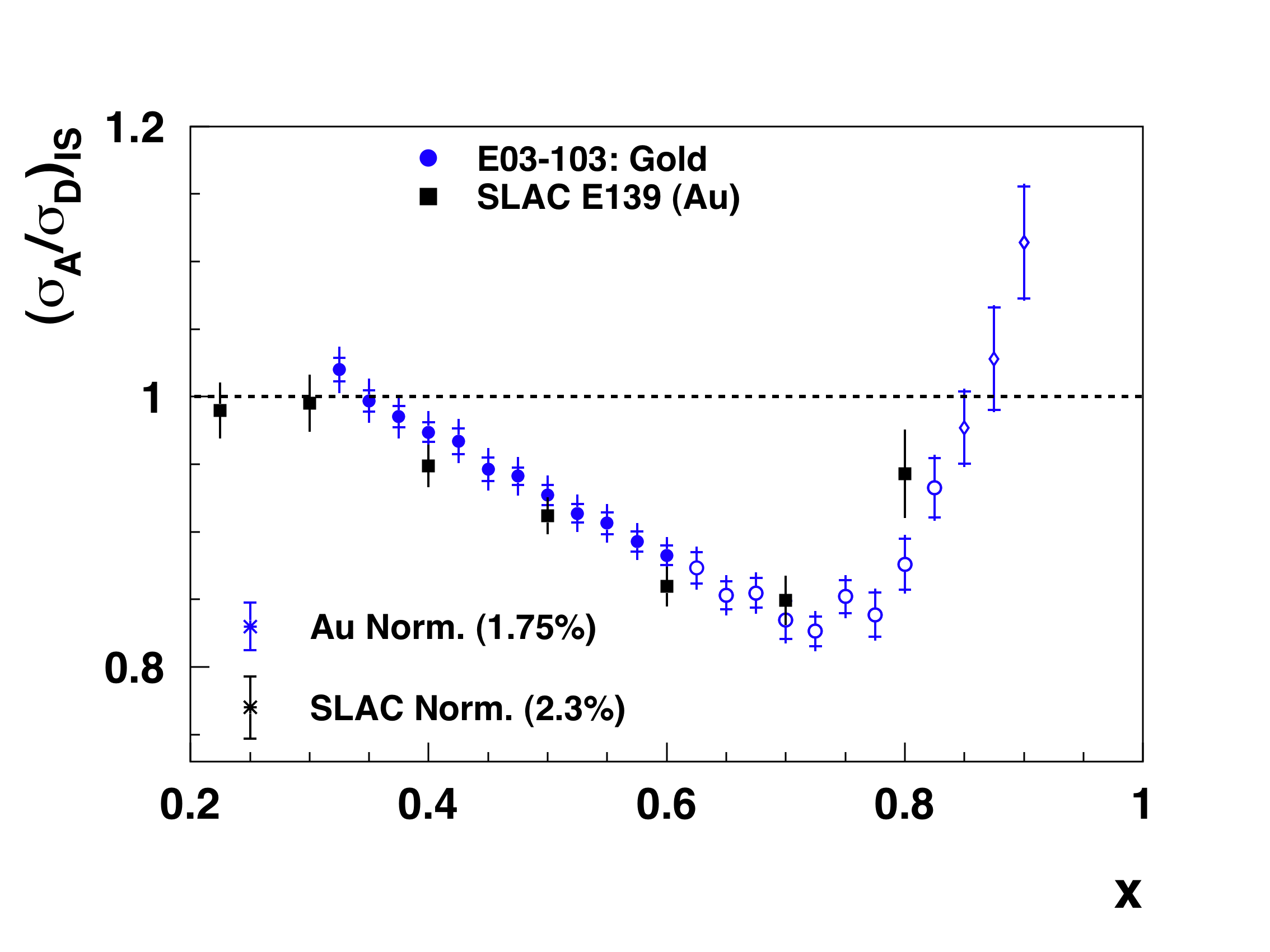 preliminary
preliminary
20
[Speaker Notes: As Dave pointed out, Fe seems to be a bit of an outlier (low) 
for E139, and Cu seems to be a bit of an outlier up for us.  From slide 
25, it appears that the x=0.6 might be a worse case for us (Cu is 
basically on top of C at 0.6, but inbetween Cu and Au elsewhere).  In any 
event, I'd emphasize that the heavy nuclei are preliminary (CC, neutron 
excess, etc...), and be ready to say that we don't yet know why they don't 
agree, but that it's only a single x bin, and it's not clear if it's an 
issue with one data set, the other, both, or just a fluctation.]
E03-103: EMC effect in heavy nuclei
E03-103 data corrected for coulomb distortion
Preliminary
21
[Speaker Notes: Scale errors: 1.2-2%]
Nuclear dependence of the EMC effect
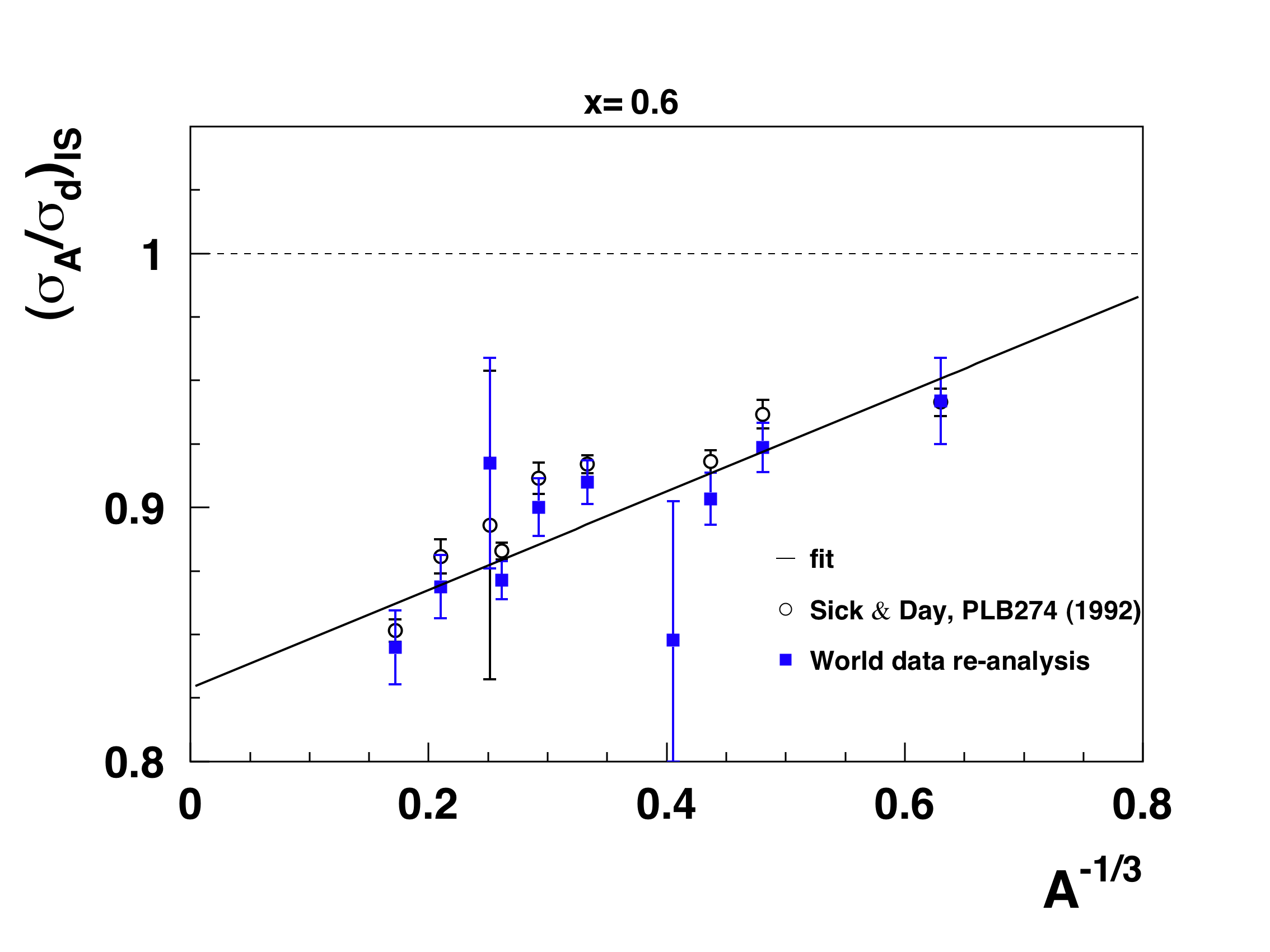 NM
Main difference due to E139 data sets used: 
		- Sick & Day used E139 Q2-avg tables
		- we used E139 constant Q2 to be able to apply CC
22
[Speaker Notes: Density dependence is tricky: we don’t really know how to calculate it, especially for 3He.
Adding heavy nuclei data doesn’t bring much, but the light nuclei constrain a lot more fits.]
Nuclear dependence of the EMC effect
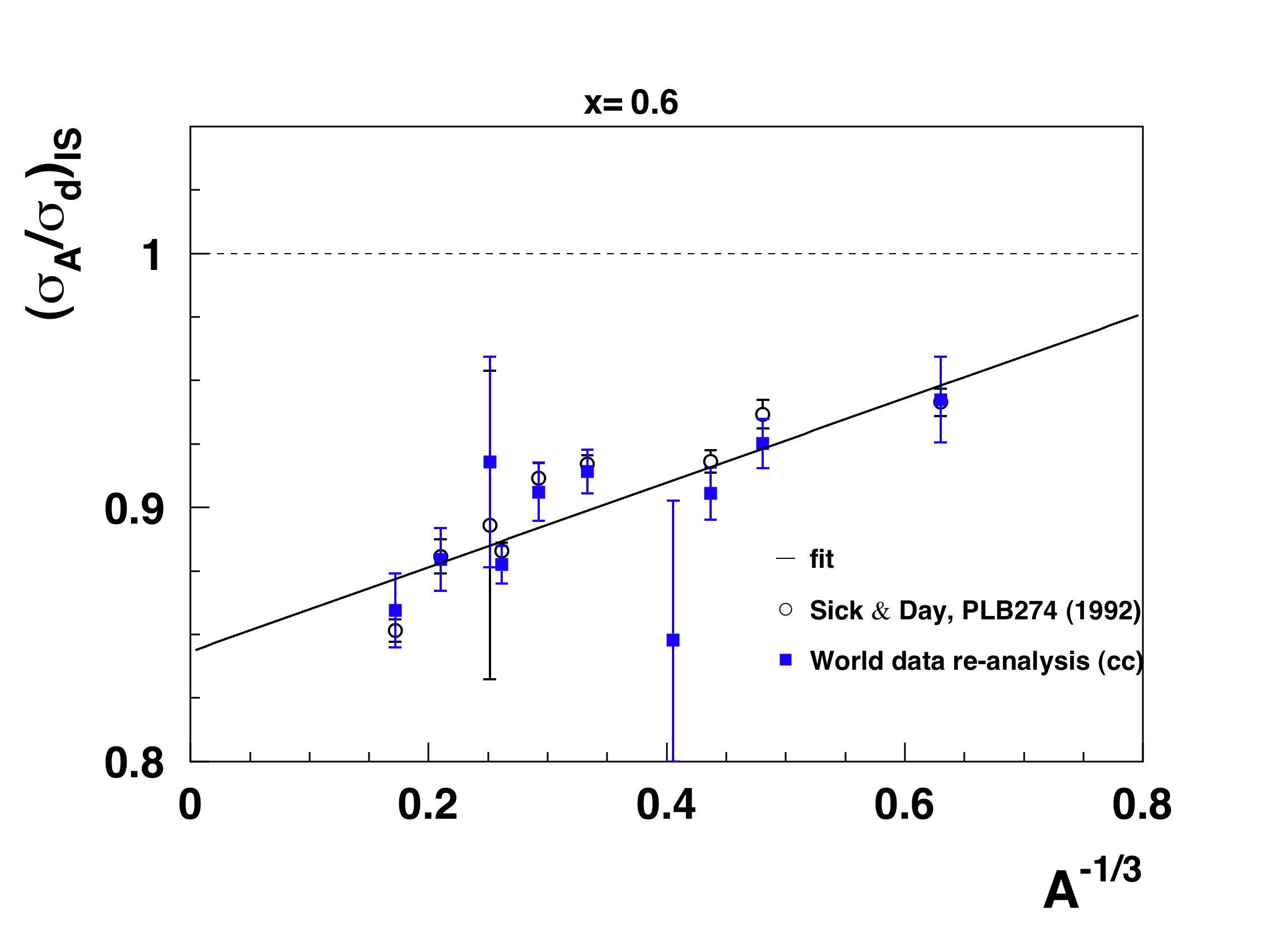 After coulomb corrections
NM
23
Nuclear dependence of the EMC effect
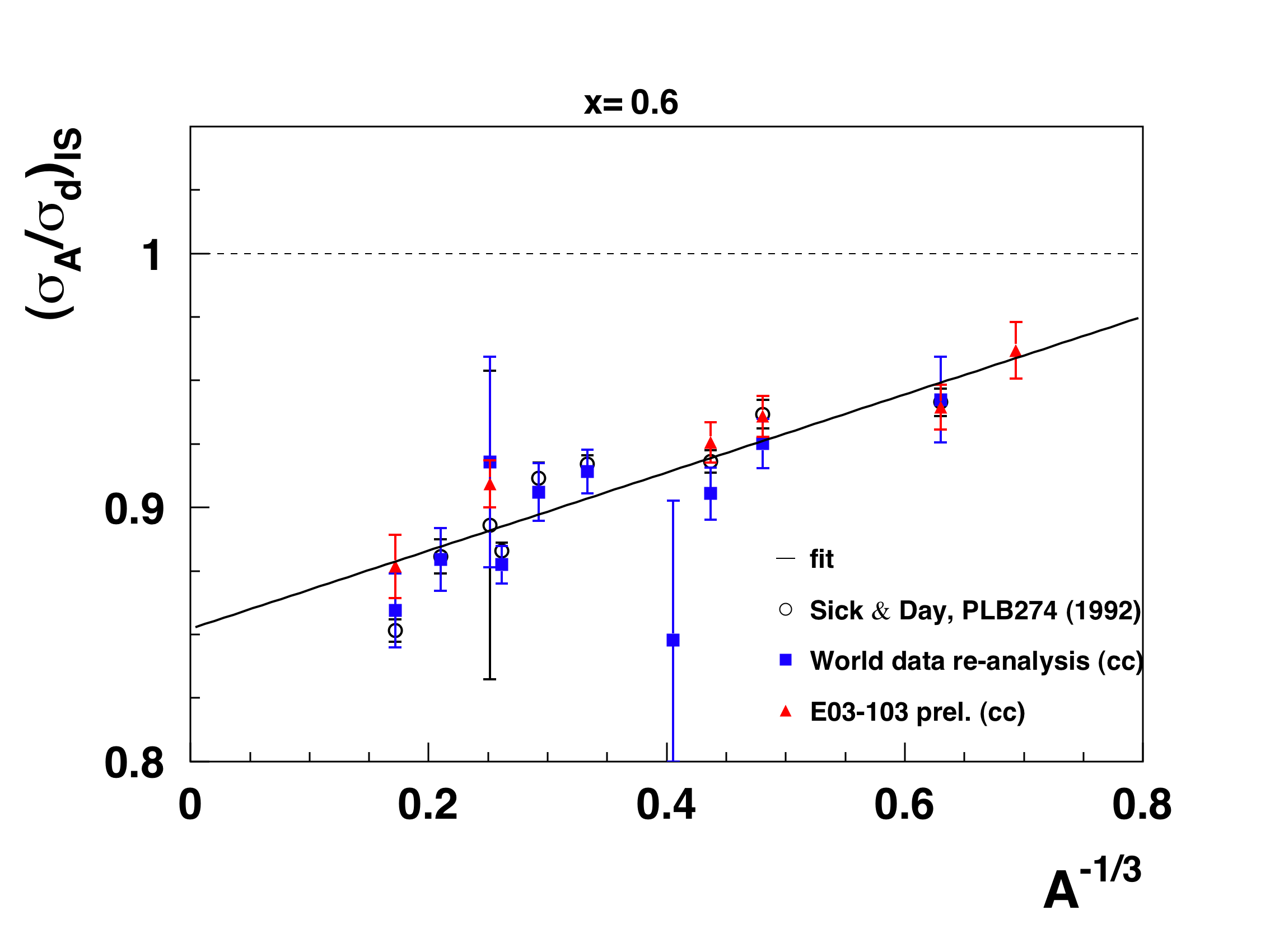 After coulomb corrections
preliminary
NM
Good agreement between E03-103 and SLAC E139 data after Coulomb corrections. 

 Preliminary E03-103 results confirm A-dependence of the EMC effect.
Note: n/p correction is also A-dependent !
24
Nuclear matter
preliminary
25
Nuclear matter
preliminary
26
Nuclear matter
preliminary
27
Summary
JLab E03-103 provides:
 Precision nuclear structure ratios for light nuclei
 Access to large x EMC region for 3He  197Au


 Preliminary observations:
 Scaling of the structure function ratios for W<2GeV down to low Q2
 First measurement of the EMC effect in 3He: very sensitive to isoscalar correction
 Similar large x shape of the structure function ratios for A>3


  In progress:
 Absolute cross sections for 1H, 2H, 3He and 4He: test models of n/p and nuclear effects in few-body nuclei
 Nuclear density calculations
 Target mass correction
28
Mapping the EMC Effect
Models should include conventional effects:
 Fermi motion and binding dominate at high x
 Binding also affects quark distribution at all x

Then more “exotic” explanations may be added if these effects are not enough to describe the data like:
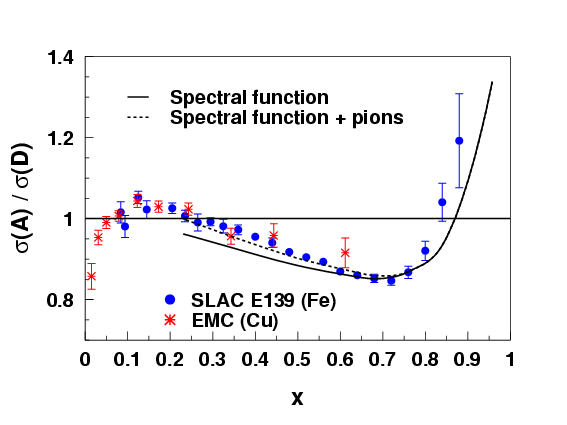 Nuclear pions
 Multiquark clusters
 Dynamical rescaling
Many of these models can reproduce the large x region but failed in other x-regions or for other data (Drell-Yan) or didn’t include conventional effects.
Benhar, Pandharipande, and Sick
Phys. Lett. B410, 79 (1997)
29
[Speaker Notes: Theoretical activities have since then tried to map out the EMC effect. 
It seems that most the ideas converge on common requirements which are that models should include fermi motion and binding because these effects dominate at high x. Binding effects also extend to all x.
Then, if the Fermi motion-binding contribution are not enough to reproduce the data, more exotic explanations can be added like nuclear pions, multiquark clusters, dynamical rescaling. 
(read blue sentence)
For exemple, here a plot from Benhar et al comparing their calculation to SLAC and EMC data. It can be seen that the model including nuclear pions does reproduce well the data in the for x between 0.2 and 0.75.]
E03-103
SLAC e139
More detailed look at scaling
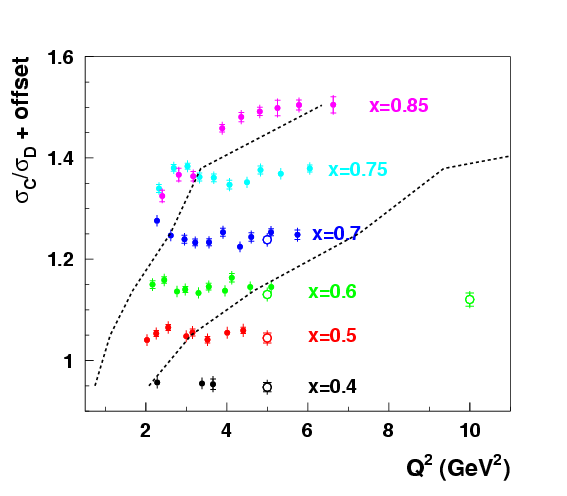 C/D ratios at fixed x are Q2 independent for:

   W2>2 GeV2 
and
   Q2>3 GeV2 



limits E03-103 coverage 
to x=0.85


Note: Ratios at larger x will be shown, but should be taken cautiously
W2>2 GeV2
W2>4 GeV2
30
[Speaker Notes: Ratios at larger x will be shown, but should be taken cautiously]